Seymour RecreationMarcy’s Tennis ACADEMY
Marcy's Tennis Academy gives your child the correct foundation to enjoy tennis for life. 
The  program emphasizes fun, not competitive stress, with every child developing racquet skills, focus, agility and, most importantly, sportsmanship. No matter the skill level of your child, he or she will learn the correct way to hit shots, move on the court and observe the rules of the game.
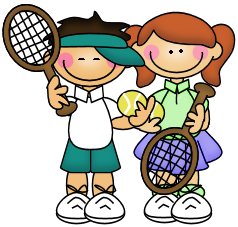 Dates:  September 25- October 30 
          Day:  Tuesday
      Times:  3:40-4:40pm
        Price:  $85
     Grades:  K-5 
   Location:  Chatfield Lo-Presti School
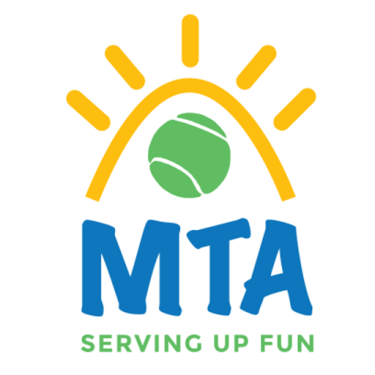 To Register Go To: www.seymourcommunityservices.com or call 203-888-0406. 

*Online registration is recommended* 

*Children must bring their own racquet. Racquets can be purchased through MTA*
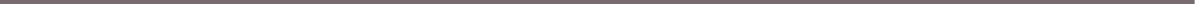 To Register Go To: www.seymourcommunityservices.com
203-888-0406 www.facebook.com/seymour.ct
20 Pine Street Seymour 06483